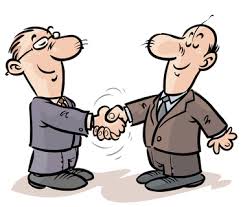 Contract law
March 11, 2015
Civil law
a body of laws and legal concepts which come down from old Roman laws established by Emperor Justinian, and which differ from English common law
a body of rules that represent private rights and remedies, and govern disputes between individuals in such areas as contracts, property, and family law; distinct from criminal or public law
Areas of English civil law
a) contract law
b) tort law

- civil law does not equal private law as it overlaps with administrative law, revenue law…
Contract
a legally binding agreement made between two or more parties which the courts will enforce

to contract (to enter into a contract), a contract, contracting
to bind, binding
to agree, an agreement
a party to a contract, 
to enforce, enforceable
Agreement
a) a meeting of minds with the understanding and acceptance of reciprocal legal rights and duties as to particular actions or obligations, which the parties intend to exchange

b) a mutual assent to do or refrain from doing something

c) a contract
Examples
Employment contract/agreement
Contract for the sale of goods
Lease agreement
Arbitration agreement
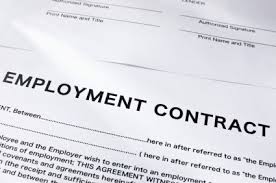 Elements of a valid contract
Agreement – offer and acceptance 

Consideration 

Intention to create legal relations

Certainty of terms
Legal capacity
Offer vs. invitation to treat
”An expression of willingness to contract on specific terms, made with the intention that it is to become binding as soon as it is accepted by the person to whom it is addressed”
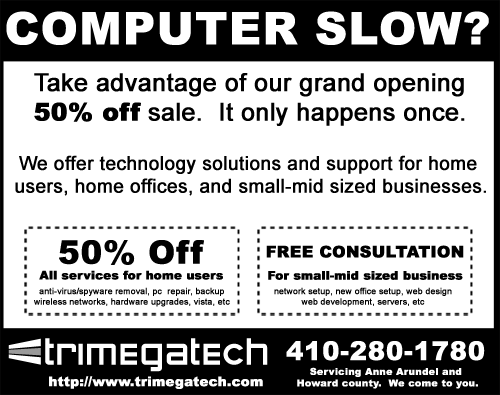 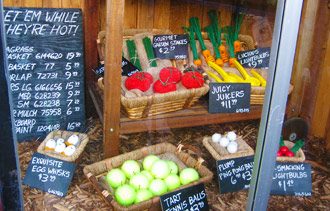 End of an offerI’m selling two tickets to a David Bowie concert. £500 each. Do you want them?
“I’ll give you £400 instead of £500 for each ticket.” 
counter-offer
“I’ve changed my mind. The offer is no longer open.”
revocation
„No thank you. The price is much too high. Forget it.”
rejection
“You know those tickets you offered to sell me four months ago? I’ve decided to take them.”
lapse of time
“I know Susan offered to sell some tickets to you but I’m afraid she passed away.”
death of the offeror
Acceptance
Hyde v Wrench (1840)
Wrench offered to sell his farm to Hyde for £1,000
Hyde replied he would give £950
Wrench rejected this price
Hyde said he would accept the offer of £1,000

“The final expression of assent to the exact terms of an offer”
the “mirror image” = W offers £1,000 – H accepts
Consideration
“A valuable consideration in the eyes of the law, may consist either in some: right, interest, profit or benefit accruing to one party or some: forbearance, detriment, loss of responsibility, given, suffered or undertaken by the other.”
something of value that both parties must provide
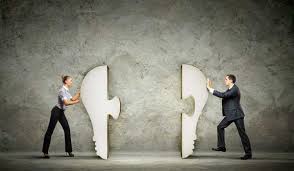 Balfour v Balfour (1919)
The defendant was a civil servant based in Ceylon. In November 1915 he came to England with the plaintiff, his wife. They stayed in England until August 1916, when the husband's holiday period ended and he returned to Ceylon. The plaintiff, on her doctor's advice, stayed in England. The husband, before leaving, promised to give the plaintiff £30 a month until she returned to Ceylon. Later the husband wrote saying that it would be better if they remained apart. The plaintiff sued on the promise to pay her £30 a month.
Sarjant J gave judgement for the plaintiff, holding that the husband was under an obligation to support his wife and the parties had legally contracted that the extent of the obligation should be £30 a month.
The husband appealed.
ATKIN LJ….. it is necessary to remember that there are agreements between parties, which do not result in contracts within the meaning of that term in our law. The ordinary example is where two parties agree to take a walk together, or where there is an offer or acceptance of hospitality. Nobody would suggest in ordinary circumstances that those agreements result in what we know as a contract, and one of the most usual forms of agreement, which does not constitute a contract appears to me to be the arrangements which are made between husband and wife.
To my mind, those agreements, or many of them, do not result in contracts at all, even though they may be what as between other parties would constitute consideration for the agreement. Nevertheless, they are not contracts, and they are not contracts because the parties did not intend that they should be attended by legal consequences. To my mind it would be of the worst possible example to hold that agreements such as this resulted in legal obligations, which could be enforced in courts.
The common law does not regulate the form of agreements between spouses. Their promises are not sealed with seals and sealing wax. Their consideration is really that natural love and affection which counts for so little in these cold courts.
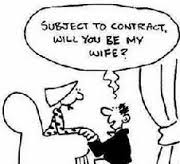 Intention to create legal relations
an agreement must be seriously intended to be enforceable, so that it is understood that in the event of a breach of obligation, the parties could enforce the contract through the courts
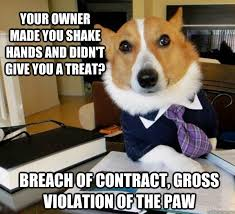 Certainty of terms
both parties must have a clear understanding of their rights and duties in the transaction for there to be consensus
consensus requires that the terms of the proposed contract be reasonably specific

express terms – terms that the parties have specifically agreed to in spoken or written words (e.g. parties, subject matter)
implied terms – terms that have not been agreed by the parties, but the law makes them part of the contract anyway (by custom, statute or common law)

terms and conditions
Legal capacity
a person’s legal ability to enter into a contract

age of majority, mental health, free-will
Invalid contracts
a) voidable – valid until avoided

failure by one or both parties to disclose a material fact
a mistake, misrepresentation, fraud
undue influence, duress 
one party’s incapacity to enter into contract
a term in a contract that is extremely unjust to one party
breach of contract
b) void – invalid from the beginning

lacks one of the essential elements
terms are illegal or have become illegal due to changes in law
Types of contracts
simple/bilateral contract
- a contract that does not have to be in any particular form to be binding, but requires offer, acceptance and consideration
contract under seal
- a written document to which the parties seals are affixed and is delivered as „their deed” in which an interest, right or property is passed or confirmed (signed and witnessed) – a deed (conveyancing, patent, diploma, power of attorney…)
Breach of contract
immaterial breach (red pipes, blue pipes)

non-breaching party can only sue for actual damages, NOT specific performance

material breach (copper pipes, iron pipes)

any failure to perform that permits the other party to the contract to either demand performance, or collect damages because of the breach
Remedy
the manner in which a right is enforced or satisfied by a court when some 
harm or injury, recognized by society as a wrongful act, is inflicted upon an 
individual

damages (monetary compensation)
non-monetary relief (the right to cancel the contract, the right to reject goods in certain cases, the right to return goods or demand repair or replacement)
specific performance (an order to make a party perform their obligations under the contract)
injunction (a court order to stop someone breaching a term of the contract)
Discharge of a contract
the parties are released from the obligations under the contract:
1. by complete performance – the terms are entirely carried out
2. by agreement – contract automatically ends in a given circumstance or at a fixed period of time
3. by operation of law – f.e. death of a party, merger of contract into a higher obligation
4. by frustration – there is an event or change of circumstances so fundamental as to go to the root of the contract and is beyond what was contemplated by the parties
5. by acceptance of breach – a condition was breached which gives the aggrieved party a right to terminate the contract, not only sue for damage
Vocabulary
to collect damages
to demand performance
to enforce a contract
to enforce a right
to enter into a contract
to sue for damages
to terminate a contract
acceptance
agreement
breach
consideration
counter-offer
damages
deed
discharge
duress
frustration
injunction
misrepresentation
offer
rejection
remedy
revocation
term
aggrieved party
bilateral contract
binding agreement
breaching party
complete performance
contracting party
contractual offer
enforecable agreement
essential terms
express elements
immaterial breach
implied terms
legal capacity
legal relations
material breach
mirror image
monetary compensation
non-monetary relief
specific performance
undue influence
valid contract
void contract
voidable contract
Thank you!